GLOBAL & MULTICULTURE ADVERTISING
PART 3: LINGKUNGAN PERIKLANAN: EKONOMI, SOSIAL & TEKNOLOGI
http://www.free-powerpoint-templates-design.com
Content:
Lingkungan Periklanan
Ekonomi & Periklanan
Sosial & Periklanan
Teknologi & Periklanan
01
02
03
04
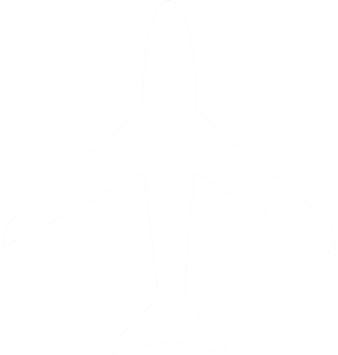 Lingkungan Periklanan
Kekuatan – kekuatan lingkungan selalu berubah. Perubahan – perubahan dalam lingkungan periklanan menciptakan ketidakpastian, ancaman, dan peluang bagi para pengiklan.
Meskipun masa depan tidak dapat terlalu diperkirakan, para pengiklan mencoba meraba apa yang mungkin terjadi. 
Seorang pengiklan dapat menanggapi lingkungan dalam dua cara, yaitu secara reaktif dan proaktif.
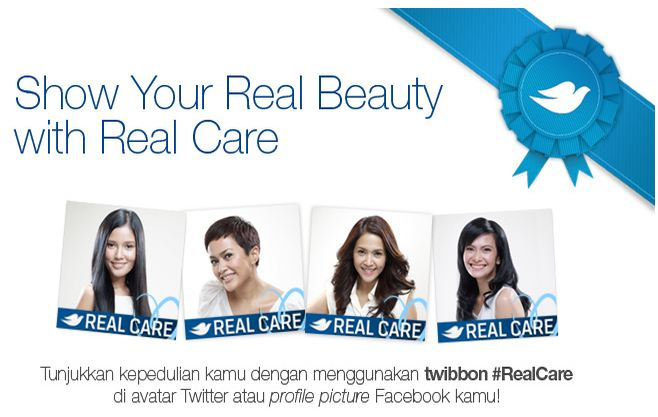 Tanggapan pengiklan:
Reaktif
Proaktif
Ketika anda mengira anda memiliki sejumlah kendali, anda akan bersikap proaktif dan mengambil langkah – langkah untuk melakukan perubahan yang menghasilkan lingkungan yang lebih kondusif bagi kegiatan – kegiatan anda
Ketika anda percaya anda tidak dapat mengendalikan elemen – elemen lingkungan, anda akan bersikap reaktif dan berulang kali menyesuaikan diri dengan mereka. Sebagai contoh, seorang konsultan hubungan masyarakat bisa dihubungi untuk melatih pengendalian kerusakan ketika terjadi krisis di sebuah perusahaan yang tak terantisipasi.
Ekonomi & Periklanan
Kekuatan – kekuatan ekonomi dalam lingkungan periklanan mempengaruhi keputusan dan kegiatan para pengiklan maupun konsumen.
Ketika ekonomi merebak, para konsumen dan bisnis memiliki uang dan kecenderungan untuk membeli, dan penjualan lebih tinggi menyulut para pengiklan untuk menaikkan anggaran periklanan mereka, yang pada gilirannya menggairahkan penjualan eceran dan industri maupun media.
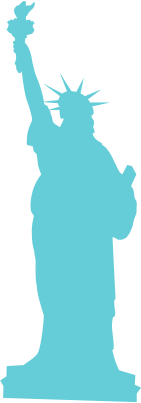 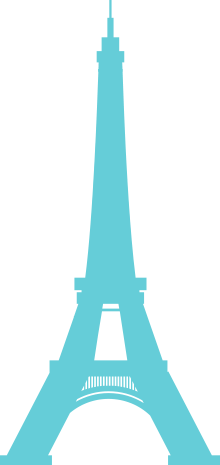 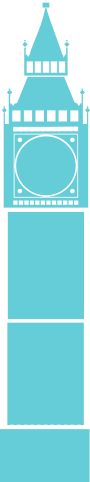 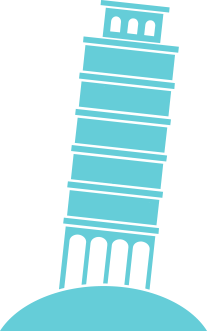 Keterkaitan antara periklanan dan ekonomi secara tradisional telah dipandang dalam dua cara:
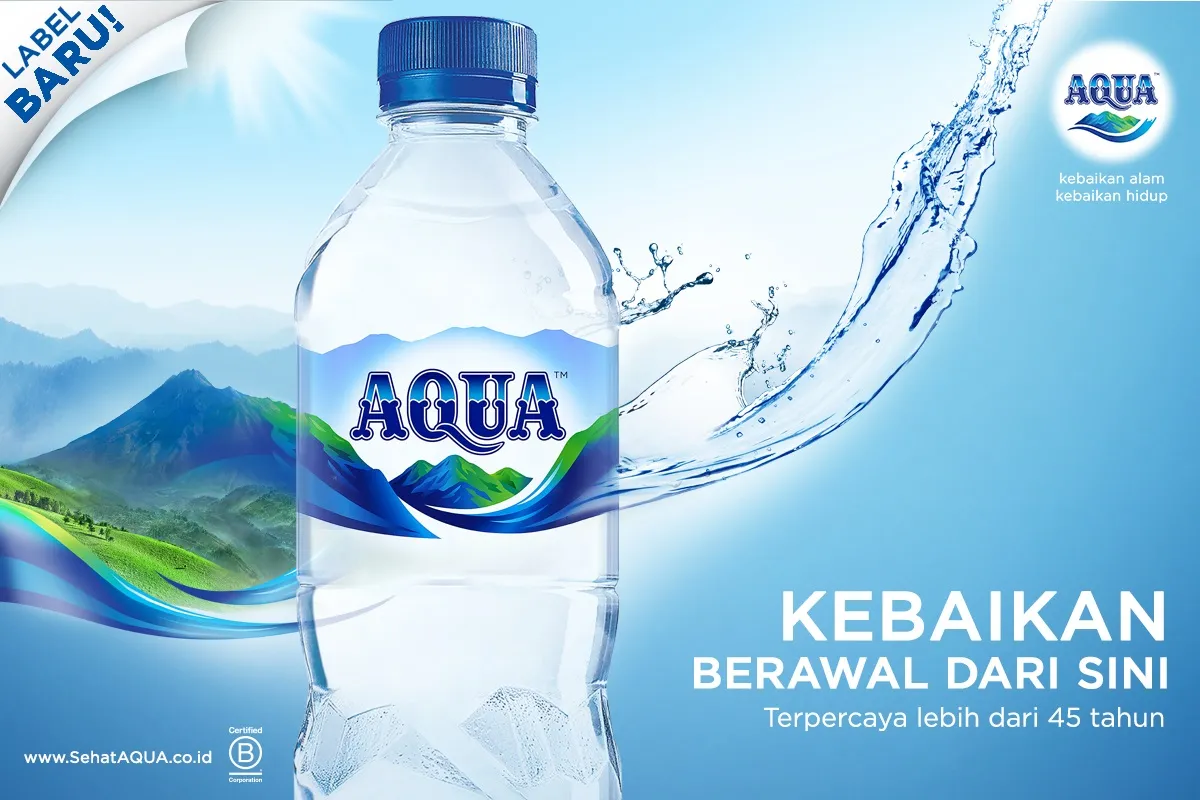 periklanan adalah kekuatan yang berada ditangan perusahaan besar dengan anggaran periklanan yang raksasa, yang menciptakan penghalangan (bagi kompetitor) untuk memasuki pasar. Kondisi ini menjadikan perusahaan lain sulit bersaing melawan anggaran besar periklanan dari pemimpin industri dan sering kali tercampakkan dari
Pakar lainnya melihat periklanan sebagai sumber informasi para konsumen yang memungkinkan mereka memilih di antara produk yang tersedia.
Sosial & Periklanan
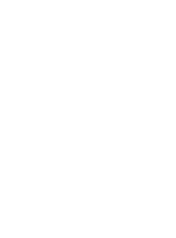 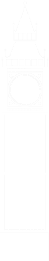 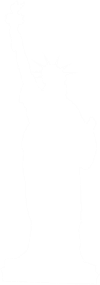 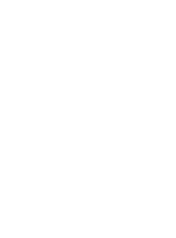 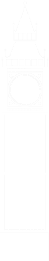 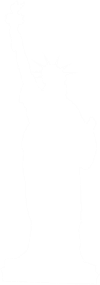 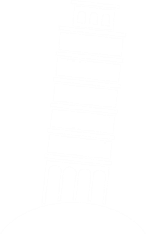 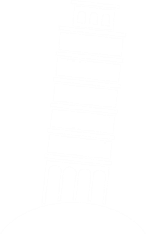 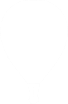 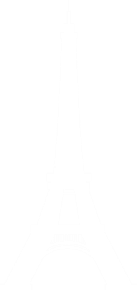 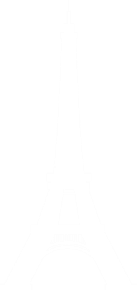 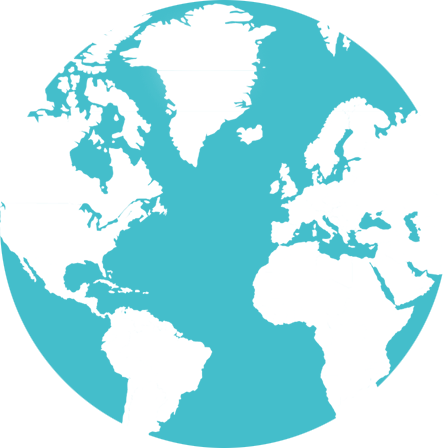 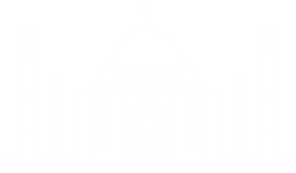 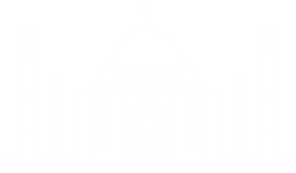 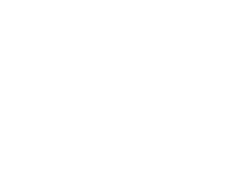 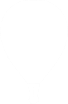 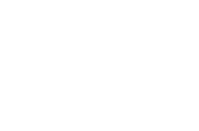 Peran periklanan dalam masyarakat bersifat kontroversial dan sesekali menghasilkan upaya pengekangan atau pelarangan periklanan produk atau kelompok tertentu.
Kontroversi sengit berlangsung menyangkut apakah periklanan tembakau dan alkohol sebaiknny dilarang. Keputusan ini melibatkan ekonomi dan isu sosial yang sangat kompleks, termasuk dalam menanggapi perubahan sikap masyarakat menyangkut kaum perempuan
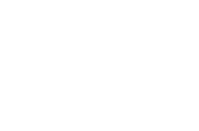 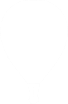 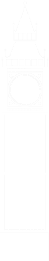 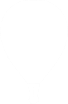 Sebuah studi dari Saatchi & Saatchi menjelaskan bahwa kaum wanita merasa para pengiklan tidak mengikuti perbubahan zaman tahun 1990-an.
Sebagian besar wanita tetap mendapati banyak iklan melakukan pendiskriminasian seks, khususnya iklan produk kecantikan, pakaian, dan makanan yang ditunjukkan untuk kenlangsingan wanita.
Kegagalan untuk “menyampaikan pesan dengan benar” membawa konsekuensi lebih serius daripada sekadar tidak mencapai penjualan, hali ini dapat “memutuskan keterkaitan konsumen dengan merek tersebut”.
Iklan Kelloggs Special K (1991 dan 1998)
Iklan Shopee 11.11 & Iklan Mie Sedap Cup
Periklan diklaim oleh para praktisi sebagai hal yang paling berjasa atas hal baik dalam kehidupan dan dikritik para penentangnya sebagai penyebab dari banyaknya hal yang buruk. 
Tulisan periklanan dituduh menyerempet aturan bahasa (misalkan, memilih kata-kata atau menggunakan pelafalan tata bahasa yang tak tepat untuk membuat penekanan), yang mendorong khalayak untuk melakukan hal yang serupa. Satu kritik lain adalah bahwa periklanan menyebabkan orang membeli produk atau jasa yang tidak mereka butuhkan.
Para pembela mengakui bahwa alasan seutuhnya untuk mengiklankan produk atau jasa adalah membujuk para konsumen untuk membeli produk yang tepat.
Untuk menghindari kesan “stereotype” yang selalu menjadi masalah dalam ide periklanan, para pengiklan mencari cara-cara untuk menjadikan iklan tampak lebih realistik, beberapa pengiklan dan agen periklanan menggunakan orang dalam kehidupan nyata daripada model atau actor professional.
Teknologi & Periklanan
Perkembangan teknologi memberi banyak peluang penting bagi para pengiklan yang dapat memanfaatkan mereka untuk memuaskan konsumen. Sebagai contoh, karena perubahan teknologi dalam berkomunikasi, para pemasar sekarang dapat menjangkau massa secara lebih efisien melalui berbagai media.
Internet & Periklanan
Efek – Efek Khusus
Internet adalah sebuah kenyataan yang tidak lagi dapat diabaikan oleh para pengiklan dan pemasar.
Penelitian oleh Departemen Perdagangan AS mengungkapkan bahwa lalu lintas jaringan berlipat ganda setiap seratus hari dan perdagangan elektronik akan mencapai $300 miliar pada tahun 2002.
Hasil jajak pendapat WebCencus yang dilaksanakan selama satu minggu pada bulan januari 1998 menunjukkan bahwa periklanan internet paling efektif jika sebagai pelengkap pengunaan media lain. Dari mereka yang memberikan pendapat, 58,5 % berkata bahwa waktu yang dicurahkan bagi internet adalah tambahan, bukannya pengganti, waktu yang dicurahkan bagi media tradisional.
Afek-efek khusus, menyenangkan bagi pemirsa dan memenangkan penghargaan periklanan, namun seandinya pesan penjualannya bersifat kompleks atau didasarkan pada logika, satu Teknik lain mungkin akan lebih baik.
Dengan internet, sebuah perusahaan dapat menyajikan kombinasi iklan, informasi dan hiburan yang berhubungan dengan produk mereka kepada konsumen.
Para pengiklan internet mampu mencatat jumlah orang yang benar-benar melihat iklan mereka dan dari awal mengetahui berapa banyak biaya yang membebani mereka dari setiap kunjungan situs Web.
Creative Advertising idea
Sponsor City Maps
Ide iklannya tampaknya paling bermanfaat salah satunya bagi perusahaan bus wisata dan jaringan restoran
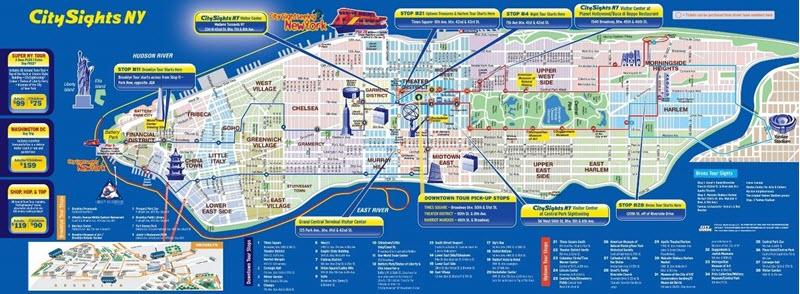 Creative Advertising idea
2. Enviromental Idea
Tidak hanya lebih baik dari baliho yang membosankan, tetapi juga membuat ruang biasa menjadi sesuatu yang lucu atau menarik untuk tujuan periklanan.
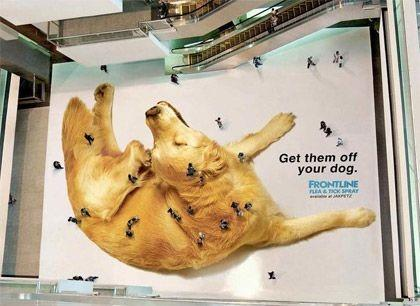 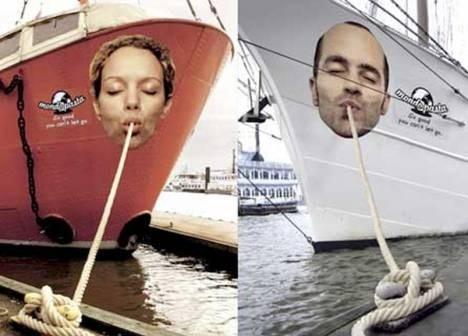 Creative Advertising idea
3. Work Outside the Box
sungguh kejutan yang menyenangkan untuk menemukan baliho yang bukan hanya persegi panjang yang membosankan dari jalan raya, banyak cara untuk membuat iklan 3-D yang kreatif
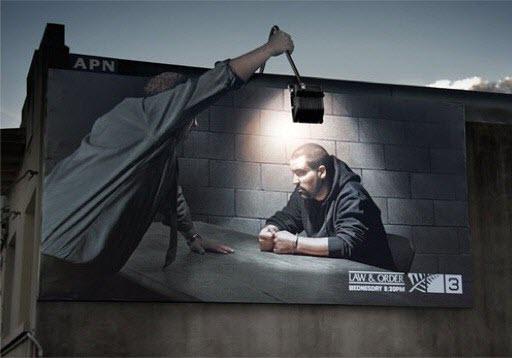 Creative Advertising idea
4. Instagram Grid
Grid Instagram adalah tentang melihat gambaran yang lebih besar, caranya adalah membuat masing-masing gambar terlihat menarik.
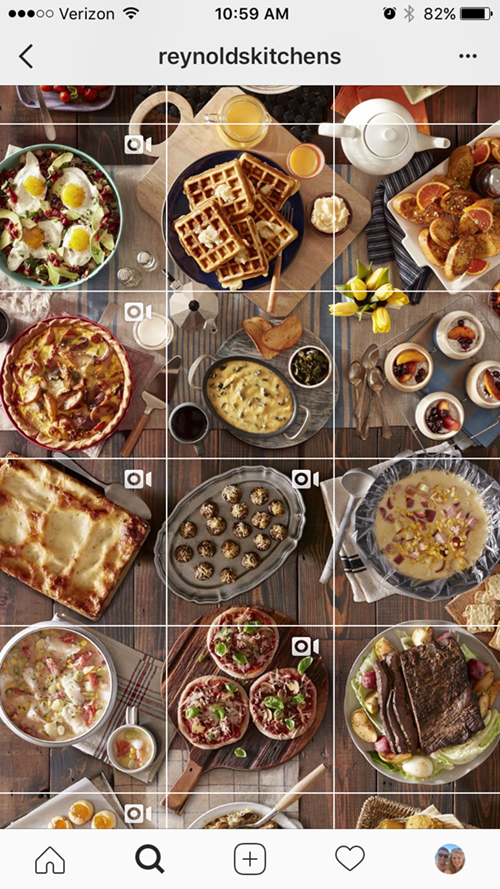 Creative Advertising idea
5. Street Art
Sering disebut sebagai "iklan gerilya", seni jalanan dapat berupa apa saja, mulai dari stiker, seni kapur, hingga grafiti.
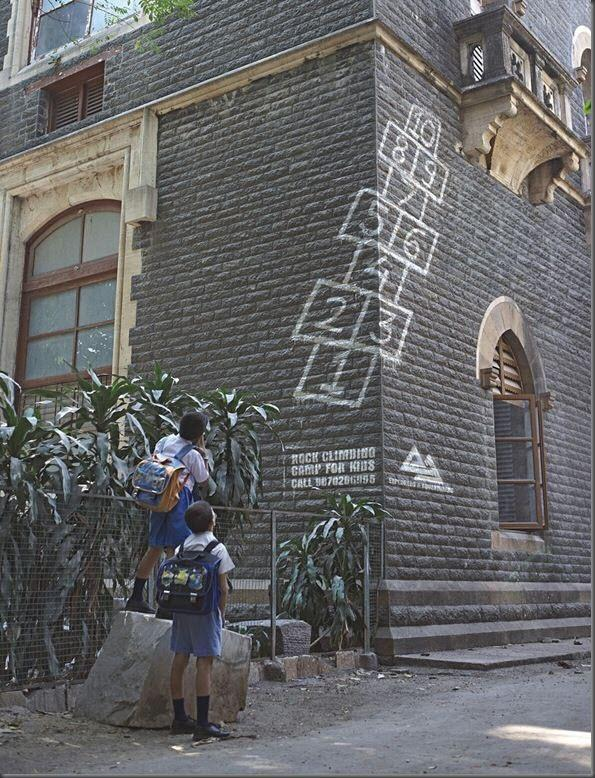 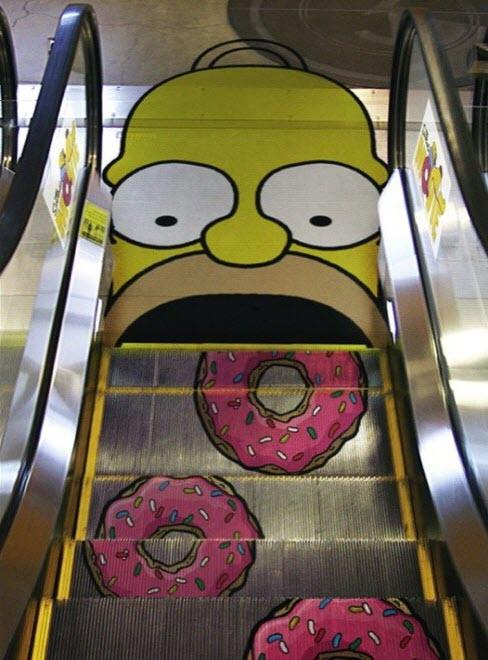 Thank you
Insert your subtitle here